Категория 1
Определения
Категория 2
ЛИТЕРАТУРНАЯ
 «СКАЗКА ЛОЖЬ, ДА В НЕЙ НАМЁК»
Категория 3
КАЛЕНДАРЬ
 ПРАВОВЫХ ДАТ
Категория 4
Происхождение понятий
Категория 5
Статья
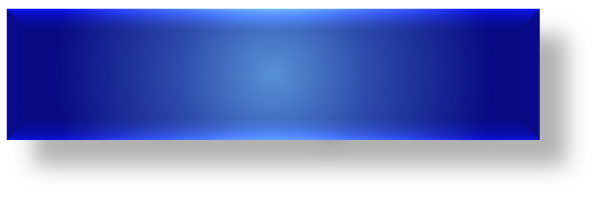 Статья
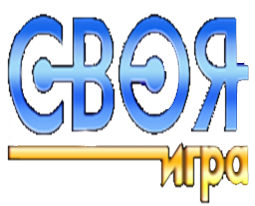 Определения
10
20
30
40
50
Литературна
10
20
30
40
50
Правовые да
10
20
30
40
50
Происхожден
10
20
30
40
50
10
20
30
40
50
Категория 1
10
Тайное хищение имущества именуется
Категория 1
10
кража
Категория 1
20
Бессмысленное уничтожение ценностей называется
Категория 1
20
вандализм
Категория 1
30
Что такое алиби?
Категория 1
30
В УК – обстоятельство, оправдывающее обвиняемого, если в момент преступления он находился в другом месте
40
Категория 1
40
Систематическое нанесение побоев
Категория 1
40
.
истязание
Категория 1
50
Как называется изъятие имущества, приобретенного незаконным путем?
Категория 1
50
Конфискация
Категория 2
10
Какие литературные герои могли бы пожаловаться, что нарушено их право на неприкосновенность жилища?
Категория 2
10
Три поросенка, 
Зайка из русской народной сказки «Лубяная избушка»
Категория 2
20
В какой сказке героиня воспользовалась правом искать и находить                            в других странах убежище и защиту от преследований?
Категория 2
20
Дюймовочка
30
Категория 2
30
У какой известной сказочной героини нарушено право                        на отдых и досуг, разумное ограничение рабочего дня?
Категория 2
30
Золушка
Категория 2
40
В какой сказке герой несколько раз подвергался посягательствам                    на свою жизнь?
Категория 2
40
Колобок
Категория 2
50
В какой сказке подтверждается право работающего на справедливое вознаграждение?
Категория 2
50
Сказка о попе                  и работнике его Балде
Категория 3
10
Международный день защиты детей
Категория 3
10
1 июня
Категория 3
20
Всемирный день прав ребёнка
Категория 3
20
20 ноября
Категория 3
30
День
 Конституции 
Российской Федерации
Категория 3
30
12 декабря
Категория 3
40
День народного единства
Категория 3
40
4 ноября
50
Категория 3
50
Международный день детей-
жертв агрессии
Категория 3
50
4 июня
10
Категория 4
10
В переводе с латинского этого человека можно назвать «сидящим впереди, стоящим                  во главе». Кто это?
Категория 4
10
Президент
Категория 4
20
В Древнем Вавилоне их называли именем царя,                    в Древнем Риме –                            по количеству досок,                       на которых были написаны. Что это такое?
Категория 4
20
Законы
Категория 4
30
В переводе с латинского это слово обозначает «Заявление, объявление». Как звучит по-русски                  этот документ?
Категория 4
30
декларация
Категория 4
40
В переводе                                с греческого                          это «приводящий                в оцепенение».
 Что это?
Категория 4
40
наркотик
Категория 4
50
В переводе                            с латинского значит «установление». Что это?
Категория 4
50
Конституция
Категория 5
10
АК РФ Ст.20.1
Категория 5
10
Мелкое хулиганство
то есть нарушение общественного порядка, выражающее явное неуважение к обществу, сопровождающееся нецензурной бранью в общественных местах, оскорбительным приставанием к гражданам, а равно уничтожением или повреждением чужого имущества, -

влечет наложение административного штрафа в размере от пятисот до одной тысячи рублей или административный арест на срок до пятнадцати суток.
20
Категория 5
20
АК РФ Ст.20.20
Категория 5
20
Потребление (распитие) алкогольной продукции в запрещенных местах либо потребление наркотических средств или психотропных веществ, новых потенциально опасных психоактивных веществ или одурманивающих веществ в общественных местахвлечет наложение административного штрафа в размере от пятисот до одной тысячи пятисот рублей.
Категория 5
30
Статья 20.21 КоАП РФ
Категория 5
30
Появление в общественных 
местах в состоянии опьянениявлечет наложение административного
 штрафа в размере от 500 до 1000 рублей 
или административный арест на срок до пятнадцати суток.
Категория 5
40
УК РФ Ст.166
Категория 5
40
Неправомерное завладение автомобилем или иным транспортным средством без цели хищения.
Штраф до 120 000 рублей, или
штраф в размере заработной платы за период до 1 года, или принудительные работы на срок до 5 лет, или
арест на срок до 6 месяцев, или
лишение свободы до 5 лет.
Категория 5
50
Ст. 6.10 КоАП РФ
Категория 5
50
Вовлечение несовершеннолетнего в употребление алкогольной и спиртосодержащей продукции, новых потенциально опасных психоактивных веществ или одурманивающих веществ

влечет наложение административного штрафа в размере от 1000 до 5000 рублей.